PRESENTATION 
ON 
UNIVERSAL HEALTH COVERAGE 
GOVERNMENT OF MEGHALAYA
1
1. Introduction General Background
Demographic Profile
Reproductive & Child Health Goals & Achievement
2
2. Effective Public Health Administration
Strengthened Public Health Administration at Secretariat level
Created three Health Directorates 
Gave autonomy to Hospitals by setting up Hospital Management Committees.
Set up various Societies for functional and financial Autonomy 
 The mandatory practice of Clinical Treatment Guidelines and the prescription of generic medicines as listed in the National List of Essential Medicines in all the government health institutions is adhered to.
3
3. Health Financing
The expenditure on Health Sector has always increased from year to year particularly during last 3 years.
 Regular and timely release of State Share’s inspite of resource crunch to take full benefit from Central schemes.
There is need to give some flexibility under CSS.
Priority given to Health sectors under NEC, SPA etc.
Strengthening of Rural Health Care in general and Primary Health Care in particular is accorded priority taking full advantage under NRHM and Central scheme.
4
4. Health Regulation
The GoM has enacted the Meghalaya Nursing Homes (Licensing and Registration) Act 1993. The Meghalaya Nursing Homes (Licensing & Registration) Rules 2013 have been framed and sent to the Cabinet for approval.
State Government has already notified 8 Drugs Inspector, 2 Senior Drugs Inspector and Assistant Drugs Controller cum Licensing Authority.
Pre-Conception & Pre-Natal Diagnostic Techniques Act – is functional and various committees has been constituted to oversee and monitor the implementation of the Act. There are Five (5) Committees namely:-
State Appropriate Authority(SAA)
State Advisory Board (SAB)
State Advisory Committee (SAC)
District Appropriate Authority (DAA)
District Advisory Committee (DAC)
5
5. Develop Human resource for Health
District Hospital & CHC
Training is being conducted at 3 District Hospitals for Medical and Para-Medical staff to improve quality of care eg. (EmOC, BEmOC, SBA, NSSK, IMNCI, F-IMNCI etc.)
Organize Bridge Courses for AYUSH Graduate and legally empower them to practice as Public Health Care Physician.
To conduct Bridge Courses like: (a) emergency medicine (b) trauma cases (c) UVS Disorder (d) Hypertensive Stroke (e) Diabetes (f) OB & G, etc.
To empower the AYUSH Doctor to deliver effectively and be prompt in early Diagnosis Management or refer cases at the earliest to save life. 
The State has taken an initiative for career progression of ASHA into ANM by reserving seats in ANM schools. The ASHA has to fulfill the below criteria:- 
Qualification should be Class XII and above.
Age should be below 30 years.
Good Performance as an ASHA.
An ASHA can be inducted into regular services
6
6. Health Information Systems
Capturing of data for the registration of Births and Deaths in Meghalaya is being done manually by all the Registration Units except for Shillong Municipal Board which are using an offline mode software designed by National Informatics Centre (NIC), Shillong.
 Few health institutions have incorporated the e-hospital offline software designed by National Informatics Centre (NIC), Shillong, but the reporting towards the Directorate is being done manually. 
Initiative being taken to develop comprehensive Health Information System by conduction studies through External Agency.
7
7. Convergence and Stewardship
AYUSH are recruited in PHC/CHC/DH to practice and improvise their own system of medicines.
The Senior AYUSH Doctor at the State, District & Sub-Divisional level is appointed as AYUSH Nodal Officer/AYUSH DM&HO for convergence of AYUSH Programme.
MACS has integrated with National Rural Health Mission (NRHM) on Reproductive & Child Health (RCH), training programme.
Sensitization cum training programme for officials of NRHM (State level), District Programme Managers (DPM) and Block Programme Managers 
All Vertical programme are under National Health Mission (NHM).
Meghalaya has no Panchayats, but we have local authorities known as local Durbars, empowered through Rogi Kalyan Samiti (RKS) & Village Health Sanitation & Nutrition Committee (VHSNC) to play a major role in bringing convergence in the social sector.
Grievance Redressal Mechanism – in pipeline – 104 Helpline being planned
8
8. Health Services
We are providing  all services as per MoHFW, GoI guidelines.
Efforts are being made to achieve Indian Public Health Standard (IPHS) at all health facilities.
All the Public Health Care facilities are provided with financial and administrative autonomy (Annual Maintenance Grant (AMG), Untied funds, Rogi Kalyan Samiti (RKS) , etc.)
Grievance Redressal Mechanism – 104 Helpline mooted. Hospital Committees  etc.
Quality Health Services is still a Challenge due to shortage of Doctors and health worker specially to interior and remote villages.
9
9. Ensure access to Medicines, Vaccines and Diagnostics
10
10. Status of Universal Health Care Pilot .
Government of India has identified three Districts viz. East Garo Hills District, Ri-Bhoi District and Jaintia Hills District and asked State Government to select and communicate name of one District.
However, we have requested to cover 2 (two) Districts  under UHC on Pilot basis namely Ri Bhoi District and East Garo Hills District. Approval is awaited.
Orientation of Health Supervisors on Universal Health Care Initiative was conducted by the District Officials during the Supervisor’s monthly review meeting.
Instruction was given to all Health Supervisors to conduct the Household surveys and to submit the Data.
Guidelines on UHCs has been shared across the District.
State Government will seek assistance from Ministry of Health & Family Welfare
All Necessary proposals and Plans will be finalized and prepared in the District PIP 2014-17 with  special emphasis on Universal Health Care Initiative.
11
STATE INNOVATIONS

Megha Health Insurance Scheme (MHIS)
12
12
Definitions
APL: Above Poverty Line
Asha Worker: Accredited Social Health Activist
BPL: Below Poverty Line
CBC: Complete Blood Count
CGHS: Central Government Health Scheme
CHC: Community Health Centres 
ENT: Ear, Nose, Throat
ESIS: Employees' State Insurance Scheme
GoM: Government of Meghalaya
IMR: Infant Mortality Rate 
JSSK: Janani-Shishu Suraksha Karyakram
JSY: Janani Suraksha Yojana 
MBBS: Meghalaya Maternity Benefit Scheme
MCH: Maternal and Child Health 
MHIS- Megha Health Insurance Scheme 
MMR: Maternal Mortality Rate 
MoLE: The Ministry of Labour and Employment 
NRHM: National Rural Health Mission
OPD: Out patient department 
PHC: Primary Health Centres 
RSBY: Rashtriya Swasthya Bima Yojana 
SNA: State Nodal Agency
13
Background
RSBY launched in December 2009 with NRHM as the nodal agency

MHIS 1 launched in December 2012 universalizing the public health insurance scheme in Meghalaya
Higher cover –sum insured of INR 1.6 lakh on a floater basis for secondary and tertiary care including and cancer specific cover provide
All residents of Meghalaya except for government employees covered in the scheme
Robust mechanisms for effective implementation including incentives for enrolment to FKOs, utilization incentives for beneficiaries and doctors, and monitoring framework introduced 
Dedicated SNA created for implementation

MHIS 2 under consideration based on 
Overall objects of GoM to provide rationale and sufficient health cover to all the residents of the state
the in-depth analysis and diagnostics of MHIS 1
14
STATUS OF MHIS 1
15
MHIS 2
16
STATE INNOVATIONS

Shillong Medical College under Public Private Partnership
Shillong Medical College under PPP
18
Objective
Government of Meghalaya’s intended to set up medical college with capacity to train 100 MBBS (Bachelors of Medicine Bachelor of Surgery) doctors each year on Public Private Partnership (PPP) mode with the following objectives:

Meet the existing medical doctors demand in the state
Improve the quality of healthcare in the state
Provide incentives for retention of doctors in Meghalaya
Limit fiscal exposure for Government of Meghalaya  
Transfer key risks that are difficult to manage in government sector to PPP partner 

An Associated Teaching Hospital
Regulations by Medical Council of India (MCI) stipulates that a 100 MBBS seat medical college needs to have a 500 bed teaching hospital associated with it. This hospital needs to maintain 70% occupancy of beds each year. The medical college bears the cost of treating around 240,000 outpatients and around 20,000 admissions each year.
Capital Cost
The capital cost for developing the medical college and teaching hospital in Shillong is about Rs 250 crores
19
TENDER PROCESS
The sequence of events  followed in this single stage bidding process:
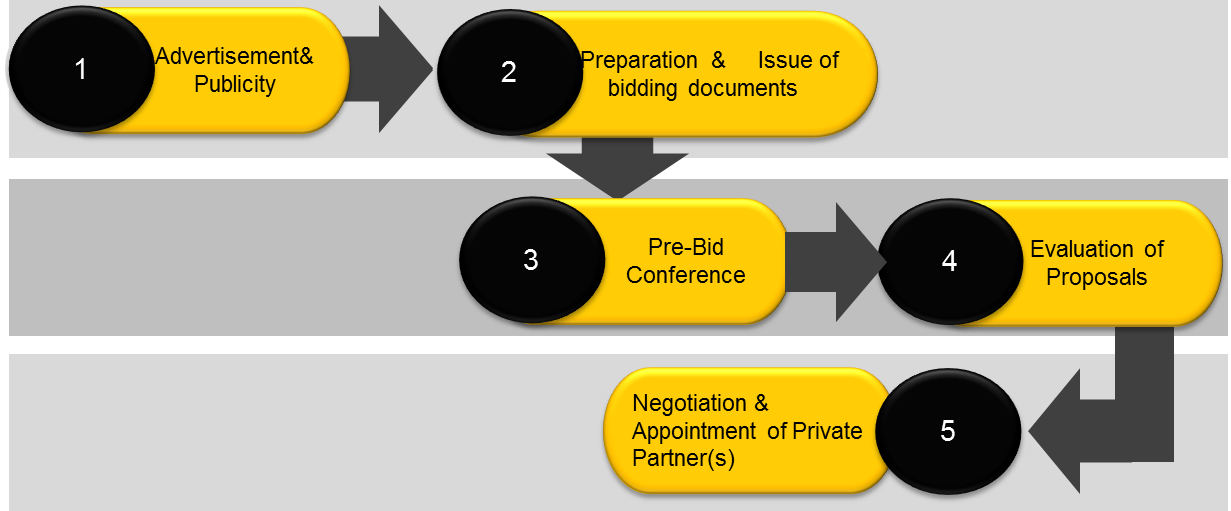 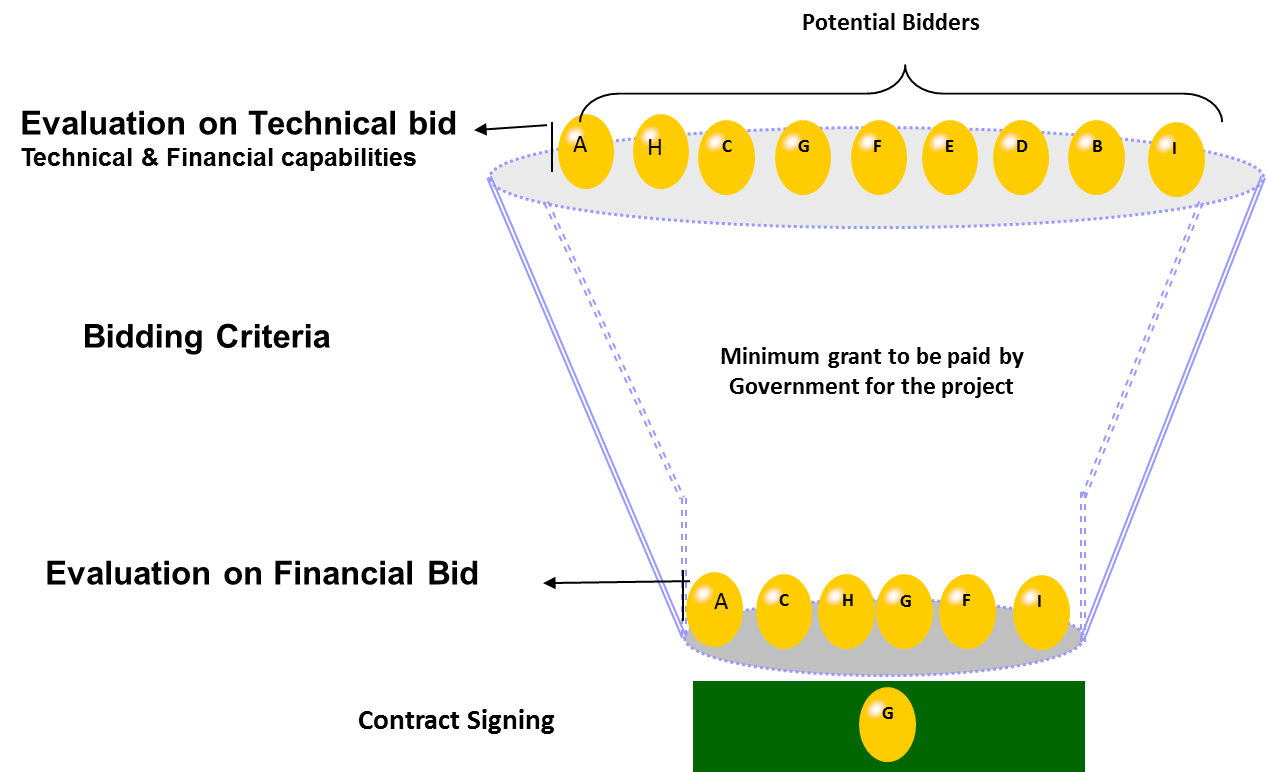 Selection Criteria
Minimum grant to be paid by Government for the project
Selected Bidder
KPC Medical College (amongst three compliant bids)
20
Obligations and Impact
First State controlled medical college in Meghalaya
100 doctors trained each year out of which 40 will be from Meghalaya and will pay lower fees than students from out of Meghalaya
Over 2.4 lakhs patients will be treated every year at the teaching hospital
Providing  capex grant of Rs. 95 Crores
Providing Rs 9 crore as operational subsidy for first 12 years of the project
Providing around 29 acres of land on lease for 99 years 
 20 acres for the medical college and teaching hospital
 9 acres to  be used by private partner for any business permitted by law and approved by govt.*
Government Obligations
First batch of students expected to be admitted by 2016
Design, Construct, operate, manage and maintain the college and hospital for a period of 35 years (extendable upto 99 years)
Provide 40% of the MBBS seats and subsidized fees to students of Meghalaya
The private sector partner free to introduce other teaching programs such as nursing college, physiotherapy, medical technicians etc
Private Sector Obligations
*The capex of doing business on the extra piece of land is not included in the Rs 250 crore mentioned
21
TURA GOVERNMENT MEDICAL COLLEGE
Initiated /proposed to set up Government Medical College at Tura on 100 Acres Campus.
Land acquired for the College.
Process of selecting a Consultant stated and M/s Telecommunication Consultant India Ltd based on Expression of Interest.
Memorandum submitted to Hon’ble Prime Minister for Central Assistance on 27.8.2013.
We seek Planning Commission support for approval during the 12th Plan Period.
This will meet the shortage of Doctors, nurses etc. strenthen allied health services.
Slide
Thank You
Health Infrastructure